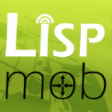 Network-layer Mobility for Linuxlispmob.org
“…  routing scalability is the most important problem facing the Internet today and must be solved … ”

Internet Architecture Board (IAB)
October 2006 Workshop (RFC 4984)
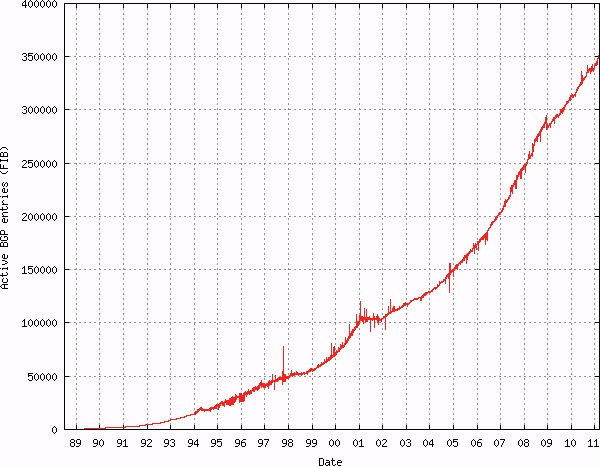 Why do current IP semantics cause scaling issues?
Today, “addressing follows topology,” which limits route aggregation compactness
Overloaded IP address semantic makes efficient routing impossible
IPv6 does not fix this
[Speaker Notes: Reduction of routing table size in the “default free zone” (DFZ)

35,000 active BGP entries 

Why are route scaling issues bad?
Routers require tons of expensive memory to hold the Internet Routing Table in the forwarding plane
It’s expensive for network builders/operators
Replacing equipment for the wrong reason (to hold the routing table); replacement should be to implement new features]
LISP: Introduction
The current IP routing and addressing architecture uses a single numbering space, the IP address, to simultaneously express two functions about a device:
its identity
how / where its is attached to the network
The Locator ID Separation Protocol (LISP) creates a new paradigm by splitting
the device identity, or the endpoint identifier (EID) and
its location, or its routing locator (RLOC)  into two different numbering spaces.
LISP
requires no hardware / software changes to hosts
is incrementally deployable in the network infrastructure
is a simple, open standard protocol (IETF)
[Speaker Notes: - Reduction of routing table size in the “default free zone” (DFZ)
Incremental introduction of IPv6
Cost-effective multi-homing with potentially no BGP dependency
Ease of renumbering burden when clients change providers
Traffic engineering capabilities, simplify multi-homed routing
Facilitate any-to-any WAN connectivity
Mobility without address changing
virtual machine mobility 
reduce operational complexity]
LISP: Overview
LISP creates a Level of indirection with two namespaces: EID and RLOC
Prefix   Next-hop
w.x.y.1	 e.f.g.h
x.y.w.2	 e.f.g.h
z.q.r.5	 e.f.g.h
z.q.r.5	 e.f.g.h
EID (Endpoint Identifier) is the IP address of a host – just as it is today
EID Space
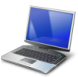 EID        	RLOCa.a.a.0/24	  w.x.y.1 
b.b.b.0/24 	  x.y.w.2 
c.c.c.0/24	  z.q.r.5 
d.d.0.0/16	  z.q.r.5
EID        	RLOCa.a.a.0/24	  w.x.y.1 
b.b.b.0/24 	  x.y.w.2 
c.c.c.0/24	  z.q.r.5 
d.d.0.0/16	  z.q.r.5
EID        	RLOCa.a.a.0/24	  w.x.y.1 
b.b.b.0/24 	  x.y.w.2 
c.c.c.0/24	  z.q.r.5 
d.d.0.0/16	  z.q.r.5
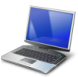 Non-LISP
RLOC (Routing Locator) is the IP address of the LISP router for the host
MS/MR
xTR
xTR
PxTR
xTR
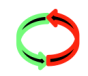 EID-to-RLOC mapping
EID-to-RLOC mapping is the distributed architecture that maps EIDs to RLOCs
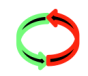 RLOC Space
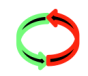 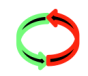 EID Space
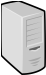 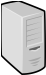 Network-based solution
No host changes
Minimal configuration
Incrementally deployable
Support for mobility
Address Family agnostic
LISP Map-Register
(udp 4342)
SHA-1
3.0.0.3/32
12.0.0.2, 13.0.0.2
12.0.0.2-> 66.2.2.2
MS
MR
S1
S2
LISP-MN Control Plane
Map-Registration
TR
TR
PI EID-prefix 
2.0.0.0/24
Mapping System
66.2.2.2
65.1.1.1
10.0.0.1
12.0.0.2
11.0.0.1
13.0.0.2
LISP-MN EID
3.0.0.3/32
LISP Site
LISP Site
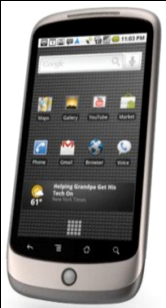 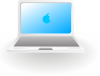 S
Legend:
  EIDs -> Green
  Locators -> Red
  Physical link
Provider Y
13.0.0.0/8
Provider X
12.0.0.0/8
Provider B
11.0.0.0/8
Provider A
10.0.0.0/8
Map-Request
(udp 4342)nonce
Map-Request
(udp 4342)
nonce
LISP ECM
(udp 4342)
11.0.0.1 -> 3.0.0.3
11.0.0.1 -> 3.0.0.3
11.0.0.1 -> 65.1.1.1
MS
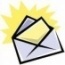 MR
2.0.0.2 -> 3.0.0.3
S1
S2
LISP-MN Control Plane
Map-Request
TR
TR
How do I get to 3.0.0.3?
PI EID-prefix 
2.0.0.0/24
Mapping System
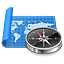 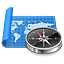 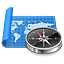 66.2.2.2
65.1.1.1
[1]
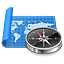 10.0.0.1
12.0.0.2
11.0.0.1
13.0.0.2
LISP-MN EID
3.0.0.3/32
LISP Site
LISP Site
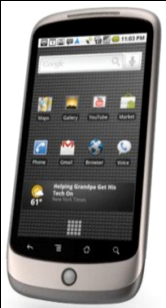 [3]
[2]
[4]
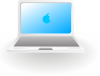 DNS entry:
D.abc.com    A    3.0.0.3
S
Legend:
  EIDs -> Green
  Locators -> Red
  Physical link
Provider Y
13.0.0.0/8
Provider X
12.0.0.0/8
Provider B
11.0.0.0/8
Provider A
10.0.0.0/8
Map-Reply
(udp 4342)
nonce
3.0.0.3/32
12.0.0.2 [1, 50]
13.0.0.2 [1, 50]
12.0.0.2 ->11.0.0.1
MS
MR
EID-prefix:  3.0.0.3/32
Locator-set: 
  12.0.0.2, priority: 1, weight: 50 (D1)
  13.0.0.2, priority: 1, weight: 50 (D2)
Mapping
Entry
S1
S2
LISP-MN Control Plane
Map-Reply
TR
TR
PI EID-prefix 
2.0.0.0/24
Mapping System
66.2.2.2
65.1.1.1
10.0.0.1
12.0.0.2
11.0.0.1
13.0.0.2
LISP-MN EID
3.0.0.3/32
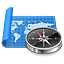 LISP Site
LISP Site
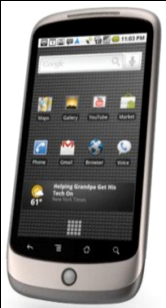 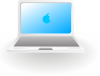 [6]
S
Legend:
  EIDs -> Green
  Locators -> Red
  Physical link
Provider Y
13.0.0.0/8
Provider X
12.0.0.0/8
Provider B
11.0.0.0/8
Provider A
10.0.0.0/8
MS
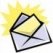 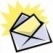 MR
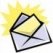 EID-prefix:  3.0.0.3/32
Locator-set: 
  12.0.0.2, priority: 1, weight: 50 (D1)
  13.0.0.2, priority: 1, weight: 50 (D2)
11.0.0.1 -> 12.0.0.2
11.0.0.1 -> 12.0.0.2
Mapping
Entry
2.0.0.2 -> 3.0.0.3
2.0.0.2 -> 3.0.0.3
2.0.0.2 -> 3.0.0.3
S1
S2
This policy controlled
by destination site
LISP-MN Data Plane
Unicast Packet Forwarding
1
7
3
2
4
TR
TR
PI EID-prefix 
2.0.0.0/24
Mapping System
66.2.2.2
65.1.1.1
10.0.0.1
12.0.0.2
11.0.0.1
13.0.0.2
LISP-MN EID
3.0.0.3/32
LISP Site
LISP Site
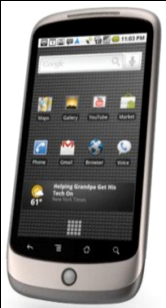 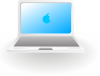 DNS entry:
D.abc.com    A    3.0.0.3
S
Provider Y
13.0.0.0/8
Provider X
12.0.0.0/8
Provider B
11.0.0.0/8
Provider A
10.0.0.0/8
Legend:
  EIDs -> Green
  Locators -> Red
  Physical link
[Speaker Notes: TODO: need to reduce the number of details on this slide]
MS
EID-prefix:  3.0.0.3/32
Locator-set: 
  12.0.0.2, priority: 1, weight: 50 (D1)
  13.0.0.2, priority: 1, weight: 50 (D2)
Mapping
Entry
LISP-MN Data Plane
Inter-networking with non-LISP sites
BR
Non-LISP
site
7.0.0.0/24
Mapping System
BGP Announcement: 3.0.0.0/24
Map-Request
Map-Reply
12.0.0.2
11.0.0.1
13.0.0.2
LISP-MN EID
3.0.0.3/32
PxTR
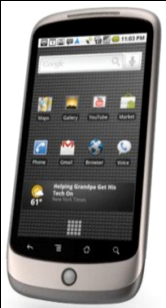 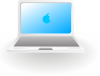 S
Provider Y
13.0.0.0/8
Provider X
12.0.0.0/8
Provider B
11.0.0.0/8
[Speaker Notes: TODO: need to reduce the number of details on this slide]
LISPmob (lispmob.org)
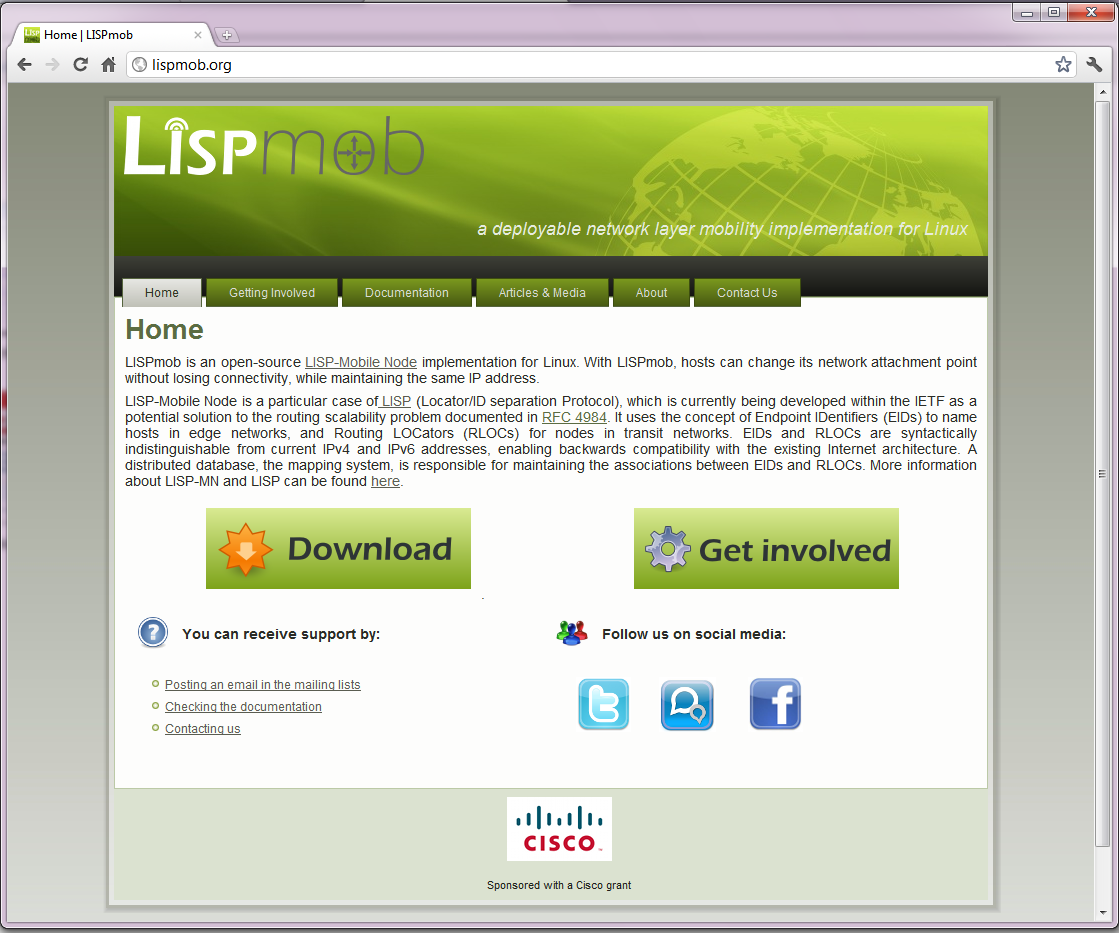 LISPmob: Some details
LISPmob is an open-source implementation of LISP-MN
Linux (kernels 2.6.4 and 3.0.0)
Compliant with latest draft
Inter-operability tests with reference LISP implementations (NX-OS, IOS)
LISPmob features
Mobility
Multihoming: Multiple interfaces per node
Full IPv6 support: IPv4-over-IPv6 or IPv6-over-IPv4
LISPmob: Hardware support
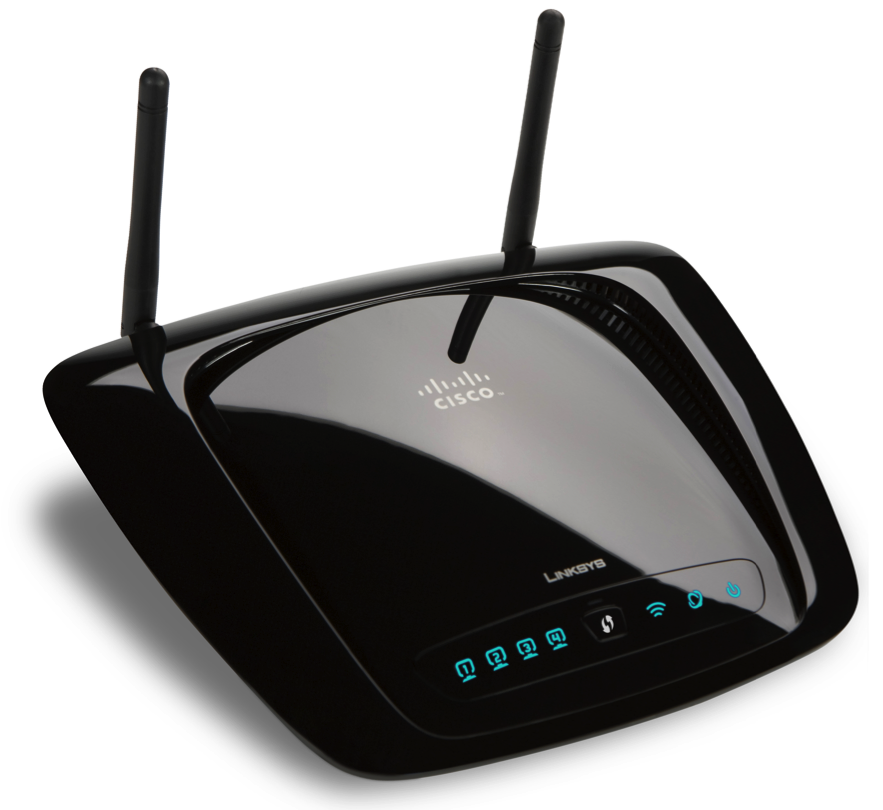 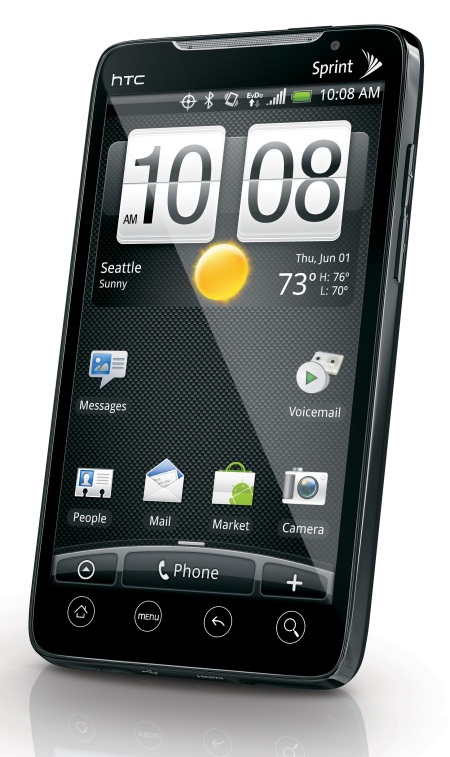 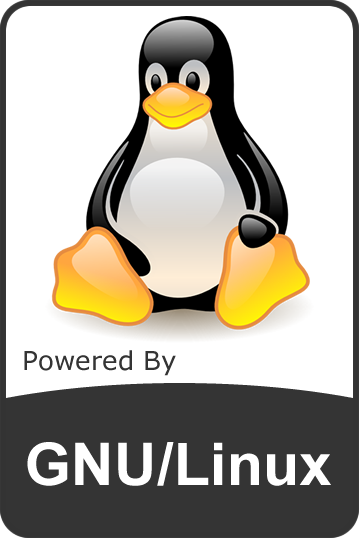 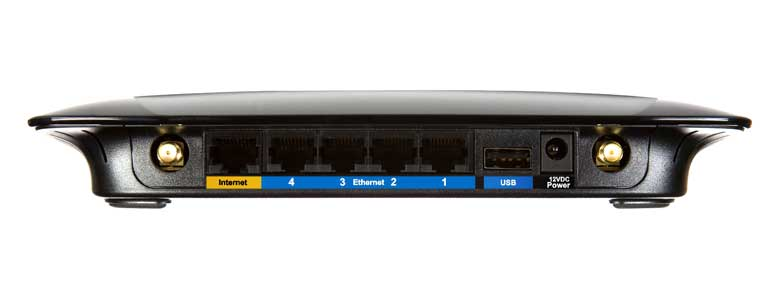 Desktop/Servers
Smartphones
(Android)
Embeded devices
(OpenWRT)